Mottagar-perspektivet
Indikation för transplantation
När alla andra behandlingar har prövats eller övervägts 
Förväntad livslängd mindre än ett par år alternativt förväntad förhöjd livskvalité
Svår svikt i det aktuella organet
[Speaker Notes: Transplantation är en behandling som kan erbjudas när alla andra medicinska eller kirurgiska ingrepp har övervägts eller prövats. Behandlingen erbjuds först när patienten har en förväntad livslängd på mindre än ett par år, utan att bli transplanterad. Alternativt erbjuds möjligheten till transplantation när man bedömer att patientens livskvalité skulle höjas avsevärt genom att exempelvis slippa gå i dialys. Patienten kan alltid välja att avstå en transplantation. 

Innan patienten erbjuds en transplantation genomförs en så kallad transplantationsutredning. Denna utredning sker multiprofessionellt och utredningen syftar till att ta reda på om patienten är tillräckligt sjuk för att behöva en transplantation, men samtidigt frisk nog att klara en transplantation. Nedan finns några exempel på det som påverkar om man blir accepterad för transplantation eller ej: 

Hur allvarligt sjuk man är – Allmäntillståndet avgör om patienten klarar av en transplantation. Man behöver vara tillräckligt frisk, fast man är sjuk. Transplantationen ska gynna patienten. Patienten ska få bättre livskvalitet efter transplantation än innan.
Complience – Efter transplantation kommer mottagaren att behöva äta mediciner och följas upp av sjukvården resten av sitt liv, för att inte riskera att organet stöts bort av kroppen. Huruvida patienten kommer att klara detta och förstår innebörden är av stor betydelse. 
Socialt situation – Patienten måste redan innan transplantation ha en plan för att kunna skrivas ut till en hemadress då hen är färdigbehandlad, och i övrigt leva under sociala omständigheter som främjar hälsa. 
BMI – Övervikt i sig är inte en anledning till att man inte blir accepterad för transplantation men övervikten kan har implikationer på ett flertal hälsoaspekter, som talar emot att patienten skulle gynnas av, eller klara av, en transplantation.]
"Att vara så nära livet,​
och ändå så långt bort."
"Det kan vara imorgon och det kan​ vara om fem år. Livet står på paus,​ kan man säga."
Att vänta på ett organ
"Att ha en dotter som alltid får höra; Inte nu, sen, mamma är trött, fråga pappa istället. Det gjorde ont. Men det som gjorde ondast var ändå när hon slutade fråga. Hon visste att det inte var någon idé."
“Jag vill leva​, inte bara överleva."
"Väntan känns oändlig"
Citat, MOD:s bok: ”När livet vänder”.
[Speaker Notes: Att vänta på ett organ upplevs olika för olika människor. Tiden på väntelistan beskrivs ofta som oviss och svår och många talar om att ”livet sätts på paus” när man blir accepterad till väntelistan. Samtidigt uppmanas man att försöka leva ett så normalt liv som möjligt – vilket kan vara en utmaning när man väntar på samtalet om att ett passande organ finns. Det finns också vissa restriktioner som patienterna som är uppsatta på väntelistan måste ta hänsyn till.

Tillgänglighet: Patienter som sätts upp på väntelistan måste alltid vara tillgängliga, dag som natt, året om. De uppmanas att aldrig stänga av sin mobiltelefon och att alltid ha den laddad. De uppmanas även att svara på alla samtal som kommer, även från skyddade nummer och nummer de inte känner igen. 

Hälsotillstånd: Om patientens hälsotillstånd förändras måste hen meddela detta till patientkoordinatorn som hen har kontakt med. Ibland kan man tillfälligt behöva tas ner från väntelistan tills hälsotillståndet förbättrats.

Resor: Vid resor utomlands måste patienten meddela patientkoordinatorn detta och bli nedtagen från väntelistan under den period hen är utomlands, eftersom hen inte har möjlighet att infinna sig till en eventuell transplantation. Resor inom Sverige sker på eget ansvar, hen måste på egen hand tillräckligt snabbt kunna ta sig in till transplantationsavdelningen. 

Väntan: Hur länge man får vänta på ett organ beror på flera olika faktorer, så som vilket organ man väntar på, vilken blodgrupp och vävnadstyp man har. De som väntar på en lever blir ofta informerade om att det sannolikt kommer att ta upp till sex månader. Att vänta på en njure kan i vissa fall ta något till några år. Tyvärr avlider varje år människor i väntan på organ.]
När samtalet kommer
Inringning
Transport till sjukhuset
Förberedelser inför transplantation
[Speaker Notes: Inringning: Patienterna rings in till transplantationsavdelningen antingen av en transplantationskirurg eller en transplantationskoordinator. Vid inringningen uppdaterar sig den som kontaktar patienten om dennes aktuella hälsotillstånd för att kunna identifiera eventuella kontraindikationer för transplantation, så som exempelvis tecken på pågående infektion såsom hög feber.

Transport till transplantationssjukhuset: Mottagaren som ska transplanteras tas alltid till det sjukhus där transplantationsenheten finns, även om donatorn vårdas på ett annat sjukhus. Det är på transplantationsenheten som transplantationen kommer genomförs och också där som transplantationsavdelningen, som sköter mottagarens vård innan och efter transplantationen, är belägen. Transplantationskoordinatorn hjälper till att boka sjukresa. Från det att mottagaren blivit inringd från hemmet tills dess att hen är på transplantationsavdelningen finns transplantationskoordinatorn alltid tillgänglig på telefon för att kunna besvara frågor och funderingar. 

Förberedelser: När mottagaren anländer till transplantationsavdelningen behöver kompletterande undersökningar, så som blodprovstagning och röntgenundersökning, utföras för att preoperativt förbereda patienten inför en transplantation.]
Efter trans-plantation
Vårdtid
Uppföljning
Att tänka på
Information om donator/mottagare
[Speaker Notes: Vårdtid: Efter en transplantation vårdas mottagaren på transplantationsavdelningen för återhämtning och rehabilitering. Patienten får lära sig om de mediciner hen nu kommer behöva äta och får undervisning om vad hen bör tänka på inför hemgång.  

Uppföljning: Att bli transplanterad är ofta livsomvälvande på flera sätt, både medicinskt och känslomässigt. Som mottagare följs man upp resten av livet, dock glesas uppföljningen ut efter hand. 

Vad man ska tänka på: Som mottagare uppmuntras man att leva ett så normal liv som möjligt men med vissa anpassningar. Efter en transplantation äter mottagaren immunosuprimerande läkemedel resten av livet för att organet inte ska stötas bort av kroppen. Detta innebär att man som mottagare är extra infektionskänslig. För att komma igång, efter ofta många års sjukdom, uppmuntras man att motionera och träna så mycket man orkar. Efter några månader återgår de flesta till sina arbeten och sysselsättningsgraden kan successivt ökas utefter vad man klarar av.

Information: Det råder sekretess inom vården. Det går således inte att få reda på vem som är donator respektive mottagare. I de fall donatorns närstående önskar, får de information om vilka organ som transplanterats samt hur det har gått för mottagarna. Informationen är utformad på ett sätt som gör att den inte går att härleda till mottagarna. På grund av det stora användandet av sociala medier och för att säkerställa sekretessen för donatorn och dennes efterlevande har man, inom region Stockholm, beslutat att ej vidarebefordra någon information till mottagarna om deras donator.]
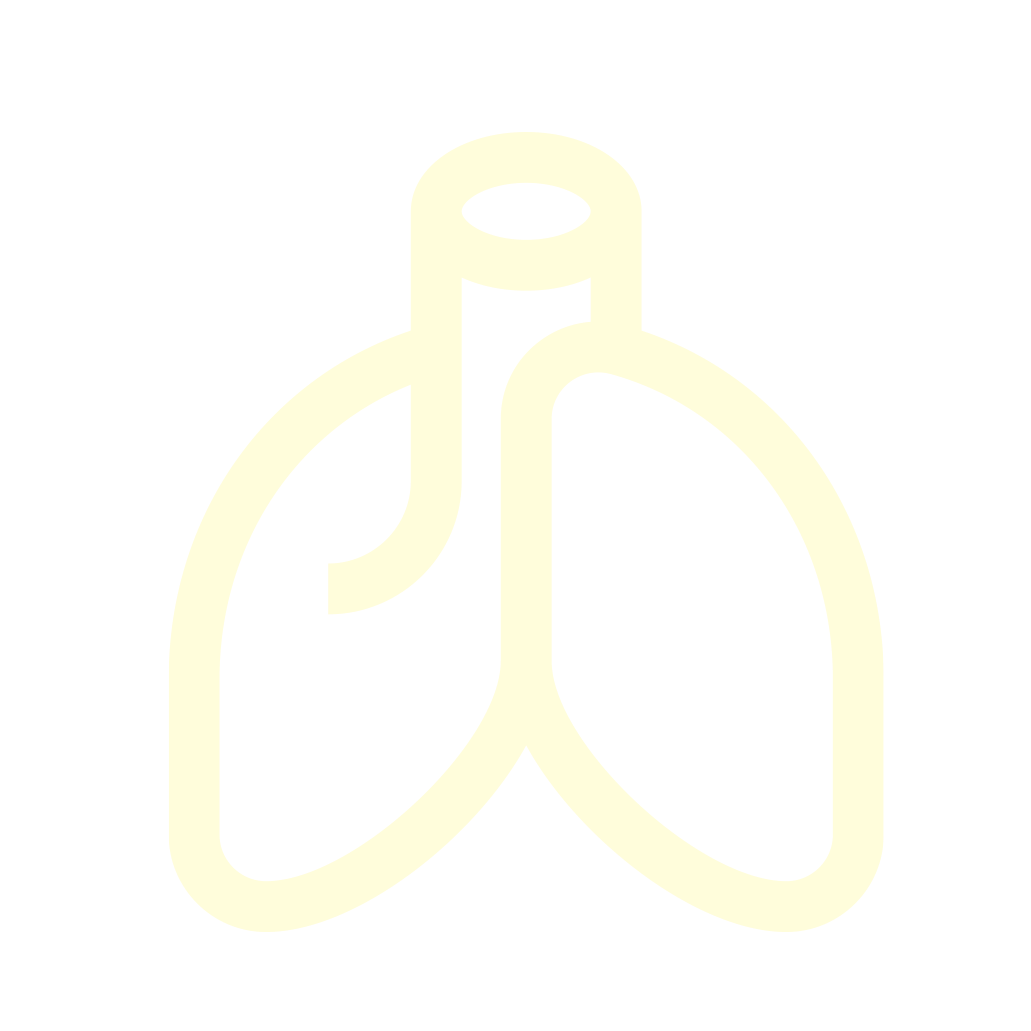 Hur länge fungerar organen?
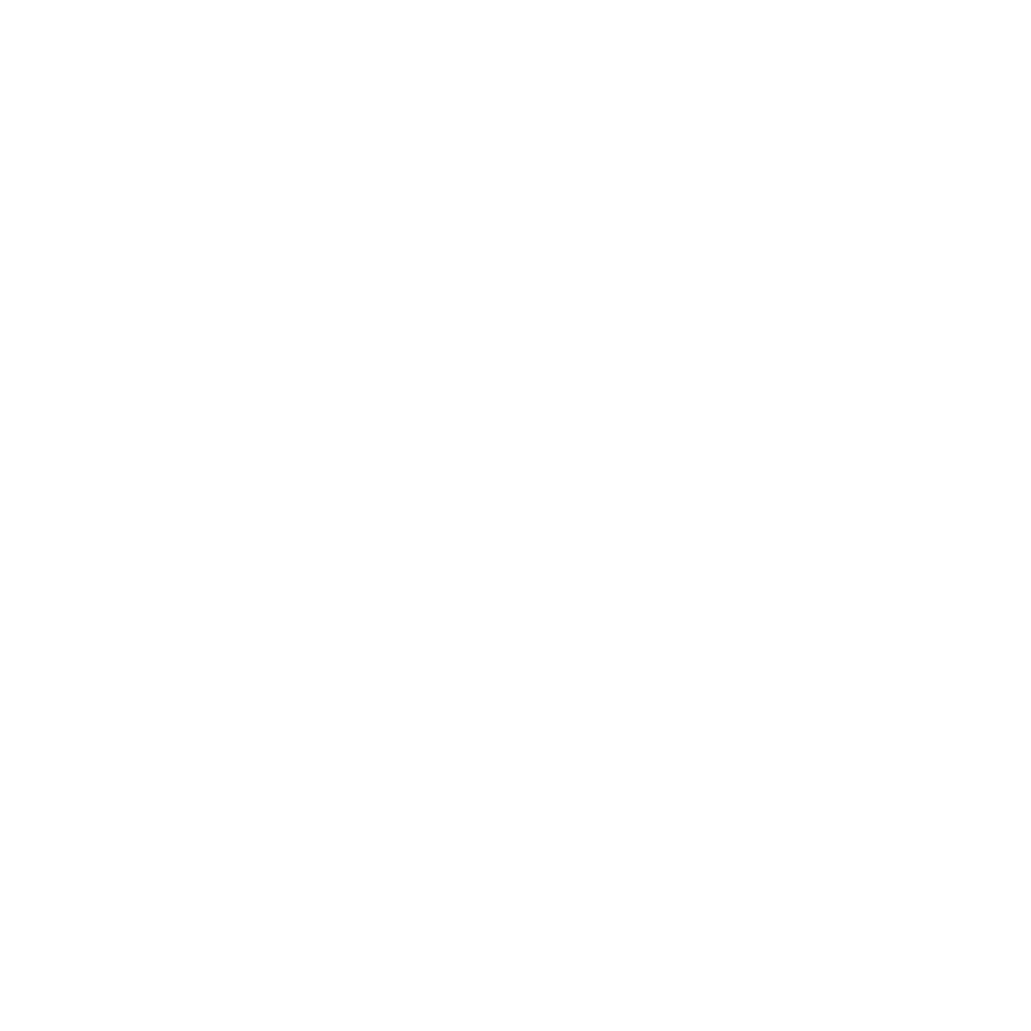 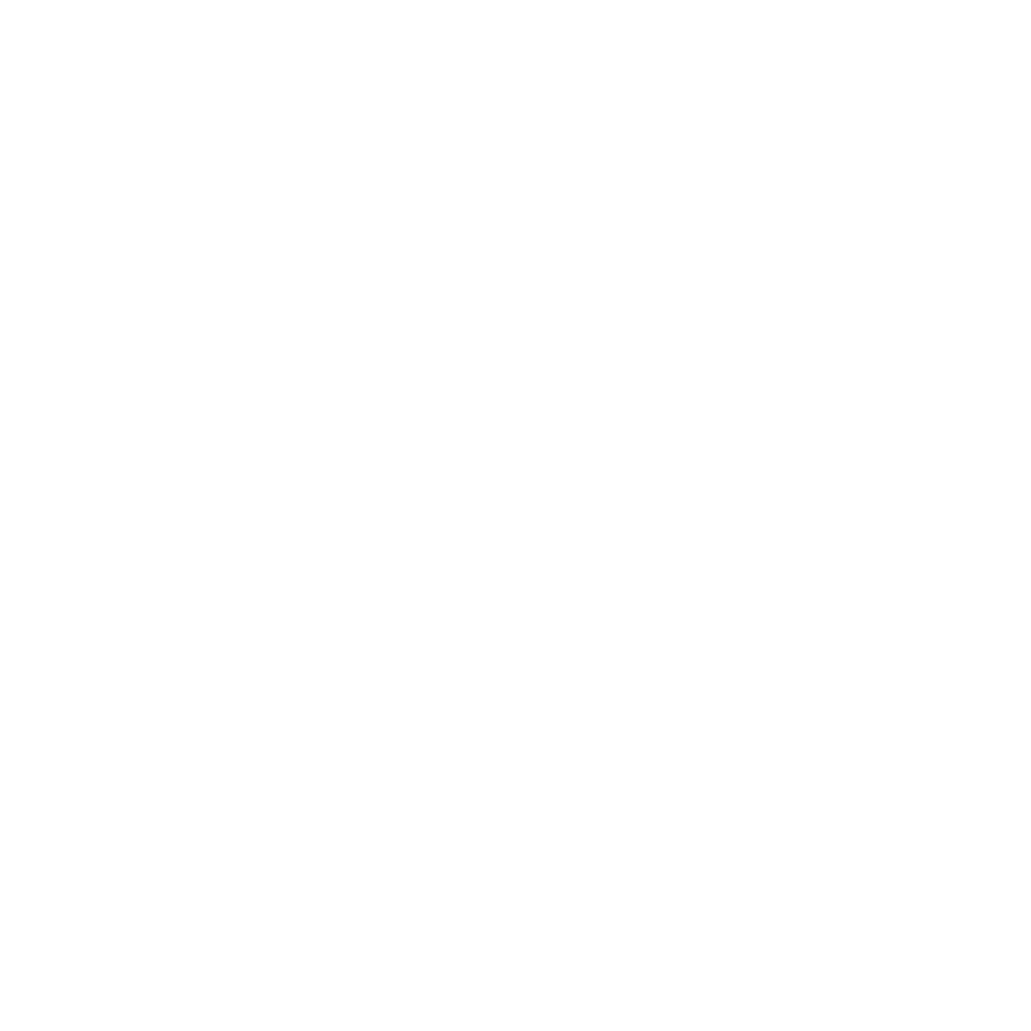 [Speaker Notes: Hur länge ett transplanterat organ kan fungera i en mottagares kropp beror på flera olika faktorer och är därför svårt att ge ett enkelt svar på. Allt eftersom forskningen går framåt och mediciner utvecklas förbättras oddsen för att organen ska fungera längre. Detta förutsätter förstås att mottagaren sköter sin medicinering optimalt och följer de rekommendationer som ges efter transplantationen. 
De allra flesta som transplanterats avlider av en annan orsak än att det transplanterade organet slutat att fungera.]
Jag är så tacksam för min andra chans och gör allt i min makt för att ta hand om den så gott jag kan.
Tack vare min donator så har min dotter en mamma.
Att ha fått ett organ
Det låter klyschigt, men jag har verkligen fått ett nytt liv. Att kunna ta hand om mitt barn, laga middag, gå på stan. Det är så jäkla underbart!
Varje dag finns min donator och hens anhöriga i mina tankar.
Jag älskar att jag kan vara vanlig!
Citat, MOD:s bok: ”När livet vänder”.
[Speaker Notes: Citat från mottagare.]
FÖR KONTAKT ELLER FRÅGOR KRING DENNA PRESENTATION
Maila: rdc.karolinska@sll.se
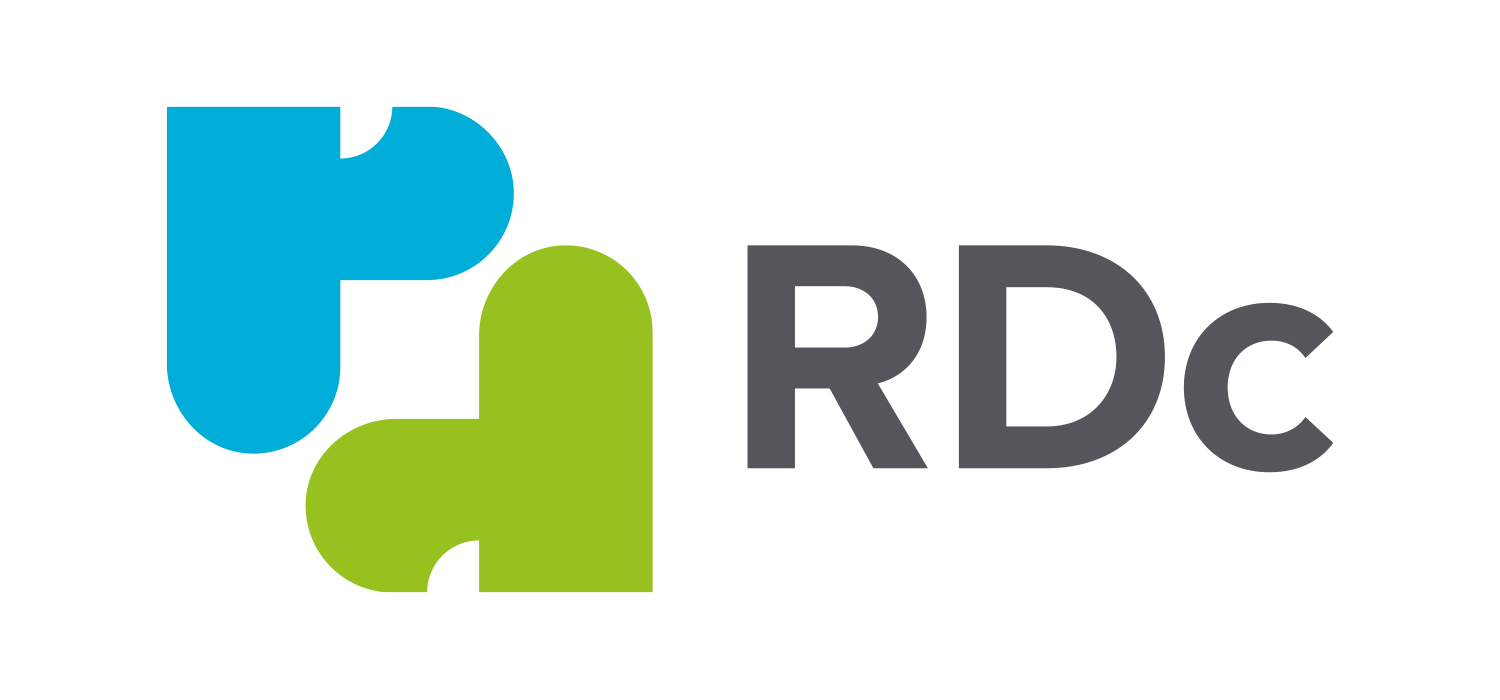